Units
REVIEW
The Scientific Method
This unit will cover some basic skills you will need in chemistry this year
Measurement
Significant Digits
Units
Dimensional Analysis
Scientific Notation
Graphing
Units
In science, it is important to specify the units being used for a measurement
mass of ammonium sulfate = 14.2
14.2 what?
14.2 grams, 14.2 lbs, what?
14.2 lbs = 6,441 grams
You are expected to use units throughout this course
Metric Prefixes for Magnitude
You are also expected to be able to use these prefixes
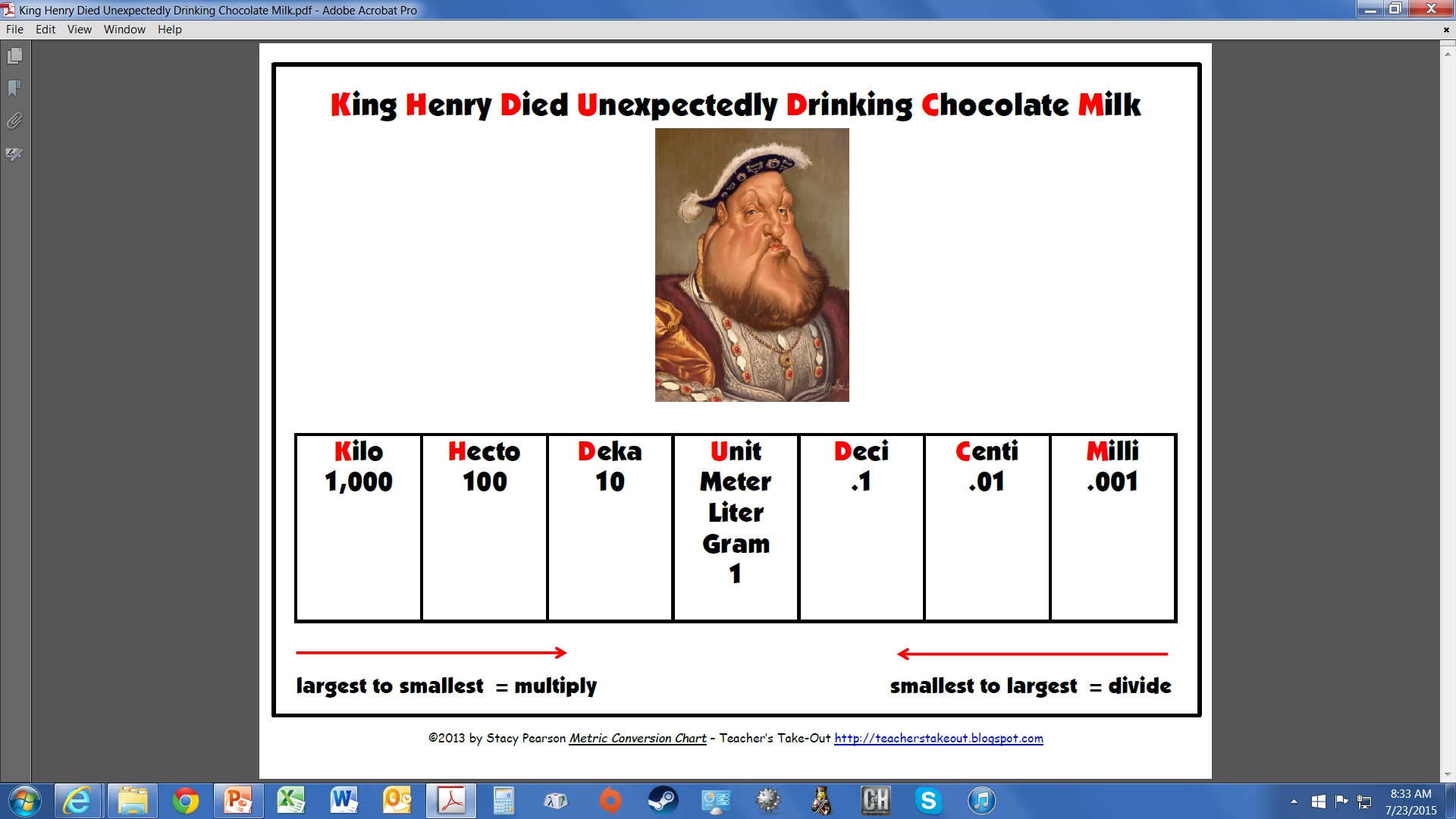 Hand OutUnits Reference Sheet
Reference Sheet
You will get some reference sheets over the year
These are meant to reduce memorization
You will be allowed to use them in class and during every quiz, test and even the final exam
Please do not write on your reference sheets
You are expected have your reference sheets with you, and to know how to use them
Units Reference Sheet, Side 1
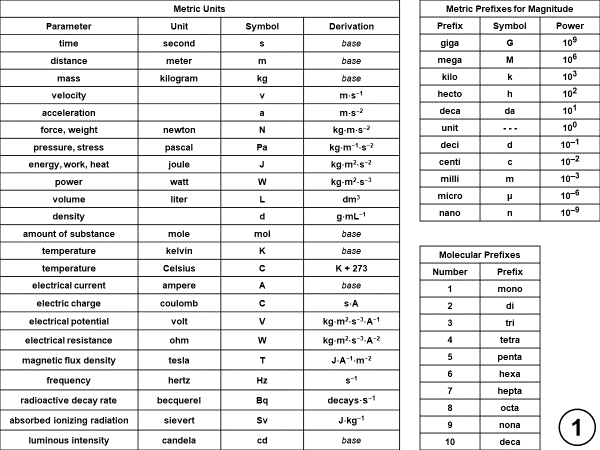 Units Reference Sheet, Side 2
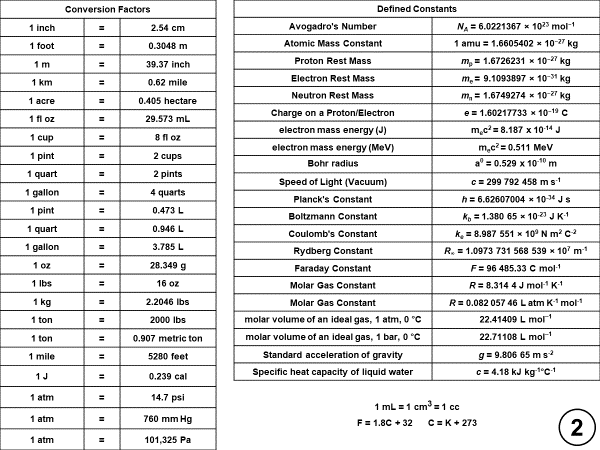 Check for Understanding
What are the units we will use for density?
	g/mL
How many watts in a MW?  What does it measure?
	one million watts, measures power
How many miles in 1km?
	0.62 mile
What is the speed of light?
	In a vacuum, it is 299,792,458 m/s
What is Avogadro’s number?
	6.0221367 x 1023 per mole
Quiz
There will be no specific quiz question on units 
But, later quizzes will require you to use your units reference sheet, so be ready
1
1 mL = 1 cm3 = 1 cc
F = 1.8C + 32      C = K + 273
2